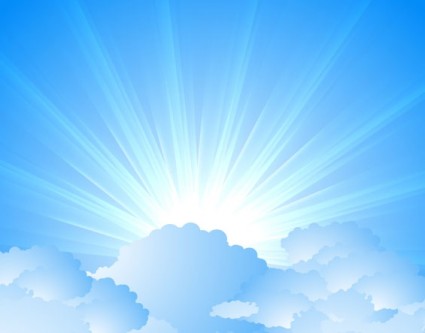 OMICS Journals are welcoming Submissions
OMICS International welcomes submissions that are original and technically so as to serve both the developing world and developed countries in the best possible way.
OMICS Journals  are poised in excellence by publishing high quality research. OMICS International follows an Editorial Manager® System peer review process and boasts of a strong and active editorial board.
Editors and reviewers are experts in their field and provide anonymous, unbiased and detailed reviews of all submissions.
The journal gives the options of multiple language translations for all the articles and all archived articles are available in HTML, XML, PDF and audio formats. Also, all the published articles are archived in repositories and indexing services like DOAJ, CAS, Google Scholar, Scientific Commons, Index Copernicus, EBSCO, HINARI and GALE.
For more details please visit our website: http://omicsonline.org/Submitmanuscript.php
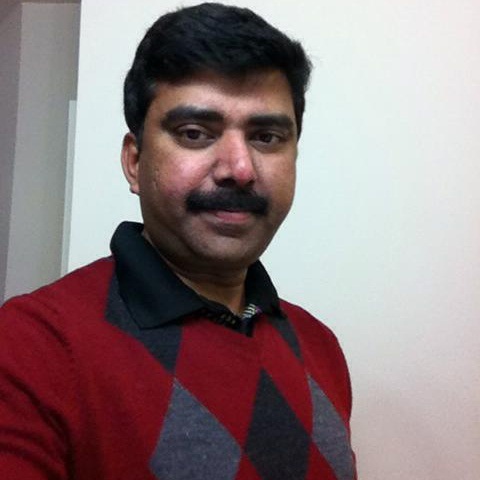 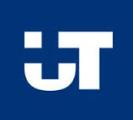 Thiruvengadam Arumugam,Ph.D.
Editor of 

Journal of Integrative Oncology
Biography
The goal of his research is to improve the treatment of pancreatic cancer and better patient outcome from this aggressive cancer. Resistance to chemo and radiotherapy is one of the major problems in pancreatic cancer management. Gemcitabine is the standard chemotherapy for this cancer and it has very meager benefits initially, and after that this drug is completely ineffective. His recent study showed that most of the pancreatic cancer cells lines are resistance to gemcitabine and other drugs, suggesting resistant mechanism is global. Resistant cells has mesenchymal phenotype, suggested EMT (Epithelial to Mesenchymal Transition) is one of the phenomena behind the drug resistance. His another approach to understand the drug resistance is identifying the gene expression that will be induced after gemcitabine treatment, this study revealed number of cell cycle regulator, de-toxifying molecules, anti-apoptotic molecules and also lots of novel genes that was not reported elsewhere and related to cancer stem cell survival. He is extending this study further with patient tissue xenograft, aiming to personalized medicine. Another focus of his research is to develop blocker for S100-RAGE interactions. This molecule plays a crucial role in tumor growth, angiogenesis, metastasis and also drug resistance. RAGE is a central mediator of inflammation in tumor tissue, vascular, neuronal, renal complications and other pathological conditions. He engaged in developing novel small peptide to block this RAGE mediated pathological function. Apart from my laboratory research he is also interested in optical imaging for tumor growth, metastasis and gene delivery.
Research Interests
Pancreatic Cancer

 Optical imaging for tumor growth

 Metastasis and gene delivery
Recent Publications
Bisphosphonates Inhibit Stellate Cell Activity and Enhance Antitumor Effects of Nanoparticle Albumin Bound-Paclitaxel in Pancreatic Ductal Adenocarcinoma. Molecular Cancer Therapeutics 09/2014
Hematogenous Metastasis of Ovarian Cancer: Rethinking Mode of Spread. Cancer cell. 07/2014; 26(1):77-91. 
Cell surface lactate receptor GPR81 is crucial for cancer cell survival. Cancer research. 06/2014
Suppression of Pancreatic Cancer by Sulfated Non-Anticoagulant Low Molecular Weight Heparin. Cancer letters 04/2014
Targeting Pancreatic Ductal Adenocarcinoma Acidic Microenvironment. Scientific Reports 01/2014; 4:4410
Preliminary evaluation of 1′-[18 F]fluoroethyl-β-D-lactose ([18 F]FEL) for detection of pancreatic cancer in nude mouse orthotopic xenograftsNuclear Medicine and Biology. 01/2014
Designing and Developing S100P Inhibitor 5-methyl Cromolyn (C5OH) for Pancreatic Cancer Therapy. Molecular Cancer Therapeutics 01/2013
Interleukin-8 (IL-8) expression is a surrogate marker for effects of gemcitabine on pancreatic ductal adenocarcinoma (PDAC) cells 
Pancreatology 01/2013; 13(2):e5
Tumor growth
A tumor is an abnormal growth of body tissue. Tumors can be cancerous (malignant) or noncancerous (benign).

In general, tumors occur when cells divide and grow excessively in the body. Normally, cell growth and division is strictly controlled. New cells are created to replace older ones or to perform new functions. Cells that are damaged or no longer needed die to make room for healthy replacements.

Types of tumors known to be caused by viruses are:
Cervical cancer (human papillomavirus)
Hepatocellular carcinoma (hepatitis B virus)

If a tumor is cancer, possible treatments include:
Chemotherapy
Radiation
Surgery
A combination of these methods
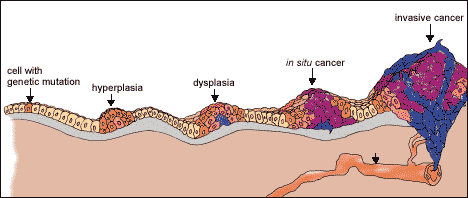 Metastasis
Metastasis is the movement or spreading of cancer cells from one organ or tissue to another. Cancer cells usually spread through the blood or the lymph system.

The steps of metastasis include:
separation from the primary tumor

invasion through tissues around the initial lesion and penetration of their basement membranes

entry into the blood vessels and survival within blood - spread via blood vessels is called hematogenous spread

entry into lymphatics or peritoneal cavity - spread via lymph channels is called lymphatic spread

reaching the distant organ like lungs, liver, brain bone etc.
	
formation of a new lesion along with new blood vessels feeding the tumor - formation of new blood vessels is termed angiogenesis.

All this while, the cancer cells have to avoid being killed by the body’s natural immune system.
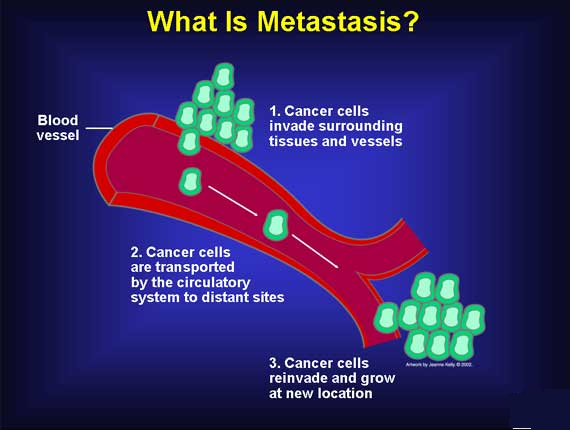 Related  journals
Chemotherapy: Open Access

Journal of Leukemia
Related Conference
Global Cancer Conference


4th World Congress on Cancer Science and Therapy
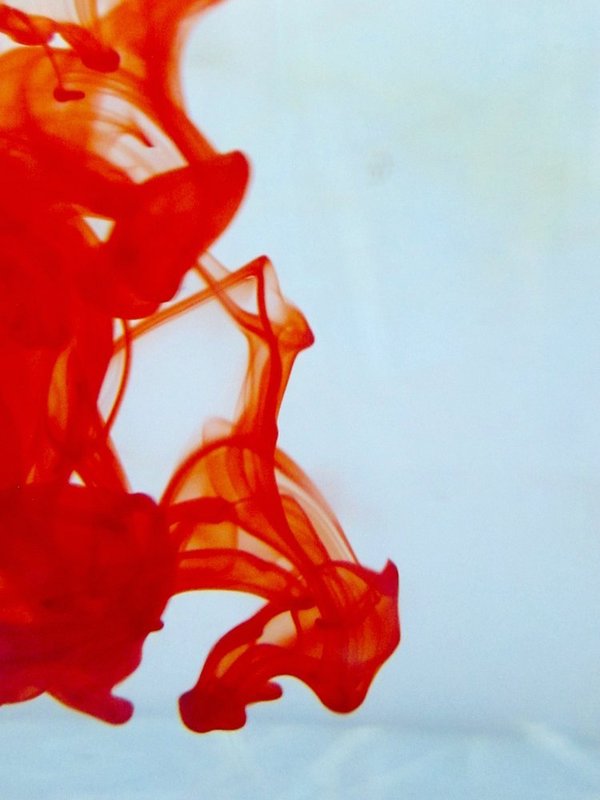 OMICS Group Open Access Membership
OMICS International Open Access Membership enables academic and research institutions, funders and corporations to actively encourage open access in scholarly communication and the dissemination of research published by their authors.
For more details and benefits, click on the link below:
http://omicsonline.org/membership.php
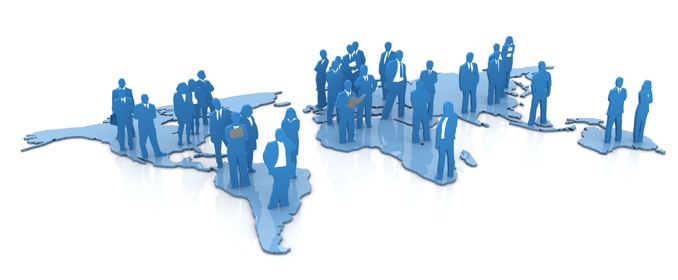 Thank You
Signature of the editor
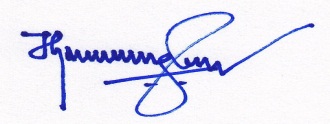